NPRR 863
February, 23 2018 DSWG
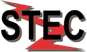 Business Case
Reducing barriers to entry for new participants
Compensating Resources for a service that is required by NERC Standard but is currently provided for free
Reduce unnecessary regulatory compliance risk
Improves price formation and efficiency by allowing quick start resources to provide RRS from an offline state 
No 0-LSL MWs to regularly accommodate
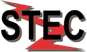 2
PFR Product Characteristics
May be provided by a governor with a verifiable droop of no worse than 5% and no better than 3%
May be provided by offline hydro generation operating as a synchronous condenser as is allowed under the current Protocols
May be provided by battery-type storage that can automatically respond and can maintain output for at least one hour and must mimic proportional governor response.
May not recharge until frequency rises above the scheduled frequency and must be recharged within 15 minutes.
Generator governors must be in service and the product must be automatically deployed by all awarded resources with no AGC input or other manual intervention
ERCOT must consider PFR provided by generators in both the HASL and the LASL
Resources not providing PFR by means of an award or self-arrangement are not required to have governors in service, but may do so.  A Protocol change to allow this provision should serve as the exemption allowed by section 4.2 of BAL001-TRE-1.
Alternatively, opening up the deadband for non-PFR contracted Resources may reach a similar result
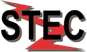 3
PFR Quantities
ERCOT to determine the amount of capacity to be withheld by the Resource fleet for PFR.  
Potentially acquire enough PFR to meet a minimum bias requirement x 2 in order to guard against frequency declines to 59.7 Hz, subject to a minimum of 1,150 MW
Individual Resource limitations:
Annual analysis to be conducted by ERCOT to determine the historical governor droop over the preceding 12 months.  The results of this analysis will become the basis for the maximum amount of PFR that can be provided.  Resources without a history will be limited to a 5% droop.
At the request of the generator, ERCOT may reevaluate performance to determine if performance has improved over the most recent 12 months.
ERCOT can reevaluate a generator’s performance at any time that they suspect performance is degrading.  
Any reevaluation becomes the basis for determining the amount of response a resource may provide
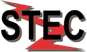 4
RRS Characteristics
May be provided by unloaded generation capacity, or offline generation capacity capable of synchronizing and ramping to its awarded amount within 10 minutes.
May include quick start resources or hydro operating as a synchronous condenser.
May be provided by frequency responsive capacity or non-frequency responsive capacity
May be provided by Load Resources capable of deploying their energy by:
UFR relay set at 59.7 Hz (same as today)
Manual deployment over 10 minutes (same as today)
May be provided by battery-type storage resources subject to the following limitations:
Must be continuously deployable for up to 3 hours
May not recharge until recalled by ERCOT.
Must be automatically deployable at 59.7 Hz.
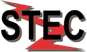 5
RRS Quantities
Shall be annually determined by ERCOT for the region, but in no case shall the quantity be below an amount equal to 2,300 MW.
LR may provide no more than X% (Suggest 50% as a starting point until experience is gleaned)
Storage resources may provide no more than Y% (Suggest 5% as a starting point until experience is gleaned)
Resource limitations:
Generation Resources - limited to the Resource’s emergency ramp rate x 10 minutes
Load Resources – 95% to 150% of their obligation (same as today)
Storage Resources – 95% to 105% of their obligation
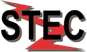 6
Other AS Changes minimal
No change to URS or DRS
Minimum amount of NSRS set at 1350
Goal – leave total volume of procured AS at approximately same level as now
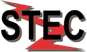 7